Selling Security with AppDirect
September 2024
Why sell Security services?
Advisor facing slides
What’s happening in the market

Security and compliance are top of mind
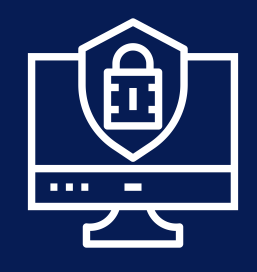 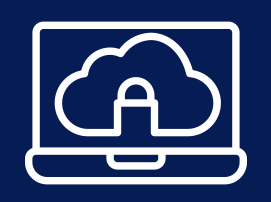 83% of organizations are planning to increase their cybersecurity budgets by an average of 19% in the next 12 months
42% say security is the most important factor when investing in new software
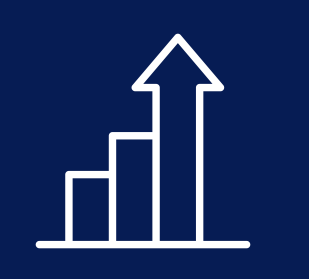 1/3rd of companies have over 20% of their budget dedicated to compliance and risk governance
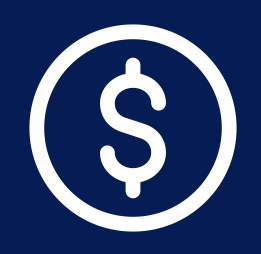 SMB spend on cybersecurity is projected to increase to $109 billion by 2026
‹#›
Increase your value and commissions
Sell complementary and additional security services in a unified way to increase your share of wallet.
As your customers explore new solutions and make additional purchases, you’ll benefit from a larger share of their spending.
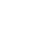 INCREASE WALLET SHARE
Offer customers solutions from a diverse portfolio to stay ahead of their evolving business needs.

Example: complement cloud infrastructure services with security to keep earning more revenue from your customers.
GAIN RECURRING REVENUE STREAMS
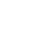 Solidify your position as a trusted partner and increase customer loyalty by providing customers with a one-stop shop for their diverse technology needs, from connectivity to cloud.
INCREASE VALUE TO YOUR CUSTOMERS
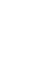 ‹#›
[Speaker Notes: AppDirect Advisors can capitalize on this growing market with access to a broad catalog of security services to protect their clients’ critical business assets]
What’s happening in the market?
We surveyed the market
Cyber attacks are evolving rapidly
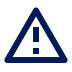 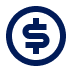 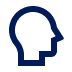 94% of SMBs have experience at least one cyber attack in the last year
In 2024, the global average cost of a data breach was ≈$5M – a 10% increase over the last year
The biggest culprit for a data breach was human error
‹#›
Cybersecurity has never been more urgent
The increasing threat of AI
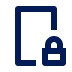 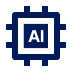 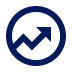 57% of organizations have reported an increase in AI-driven attacks in the last year
55% of data experts say their biggest concern is the possibility of sensitive information being exposed by LLMs
New attack surfaces introduced by AI are projected to drive a 15% increase in cybersecurity spending in the coming year
‹#›
What AI means for security
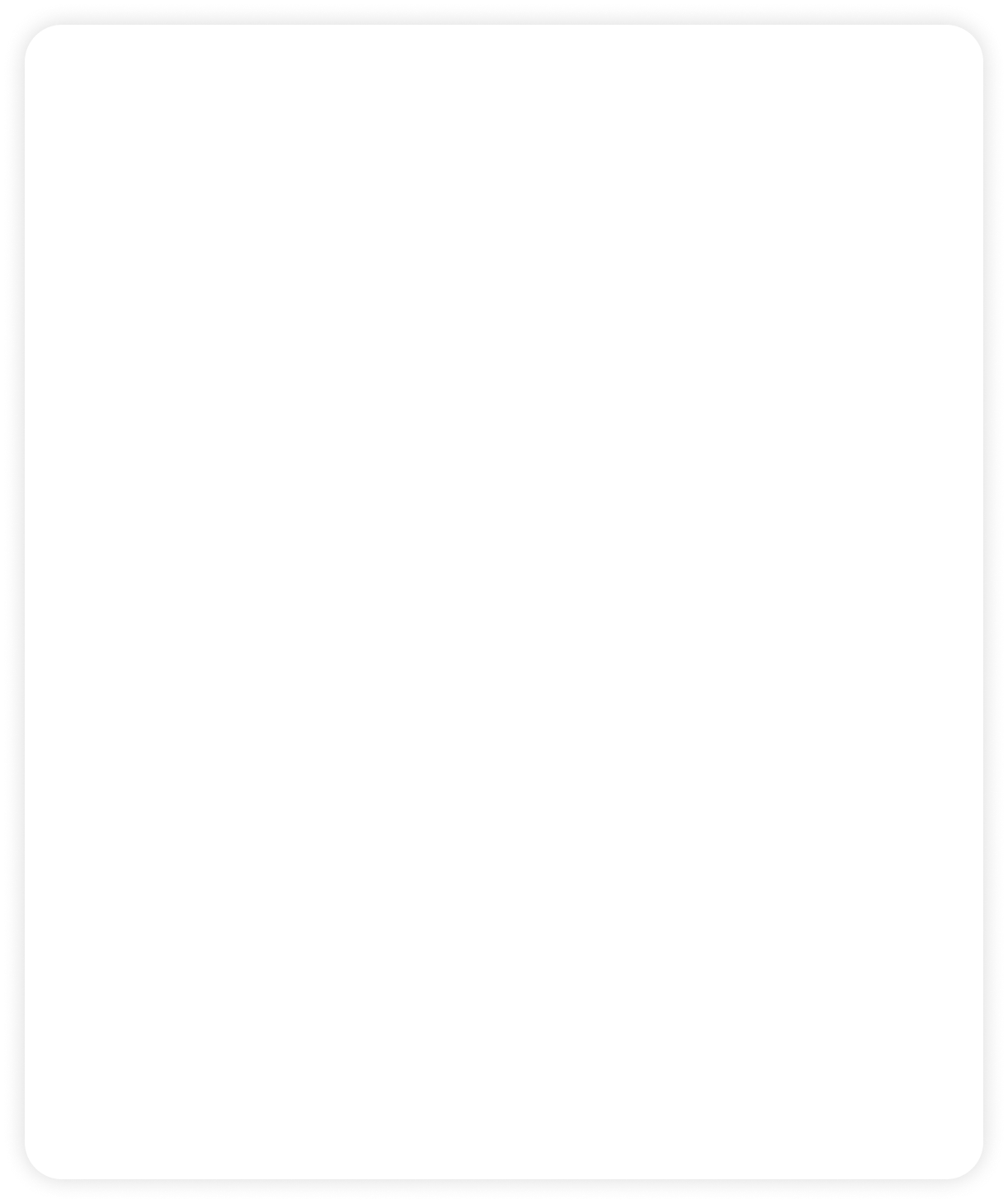 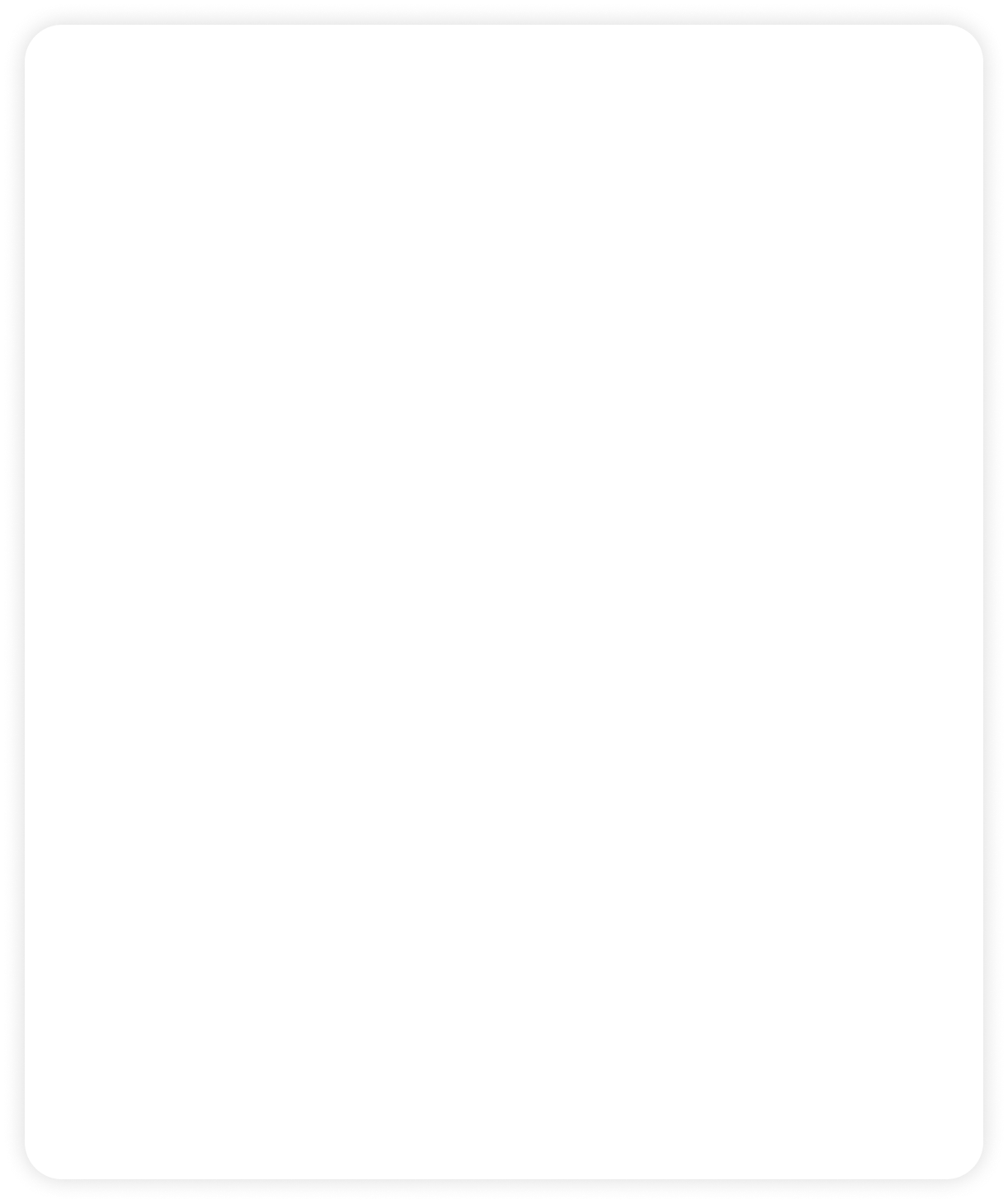 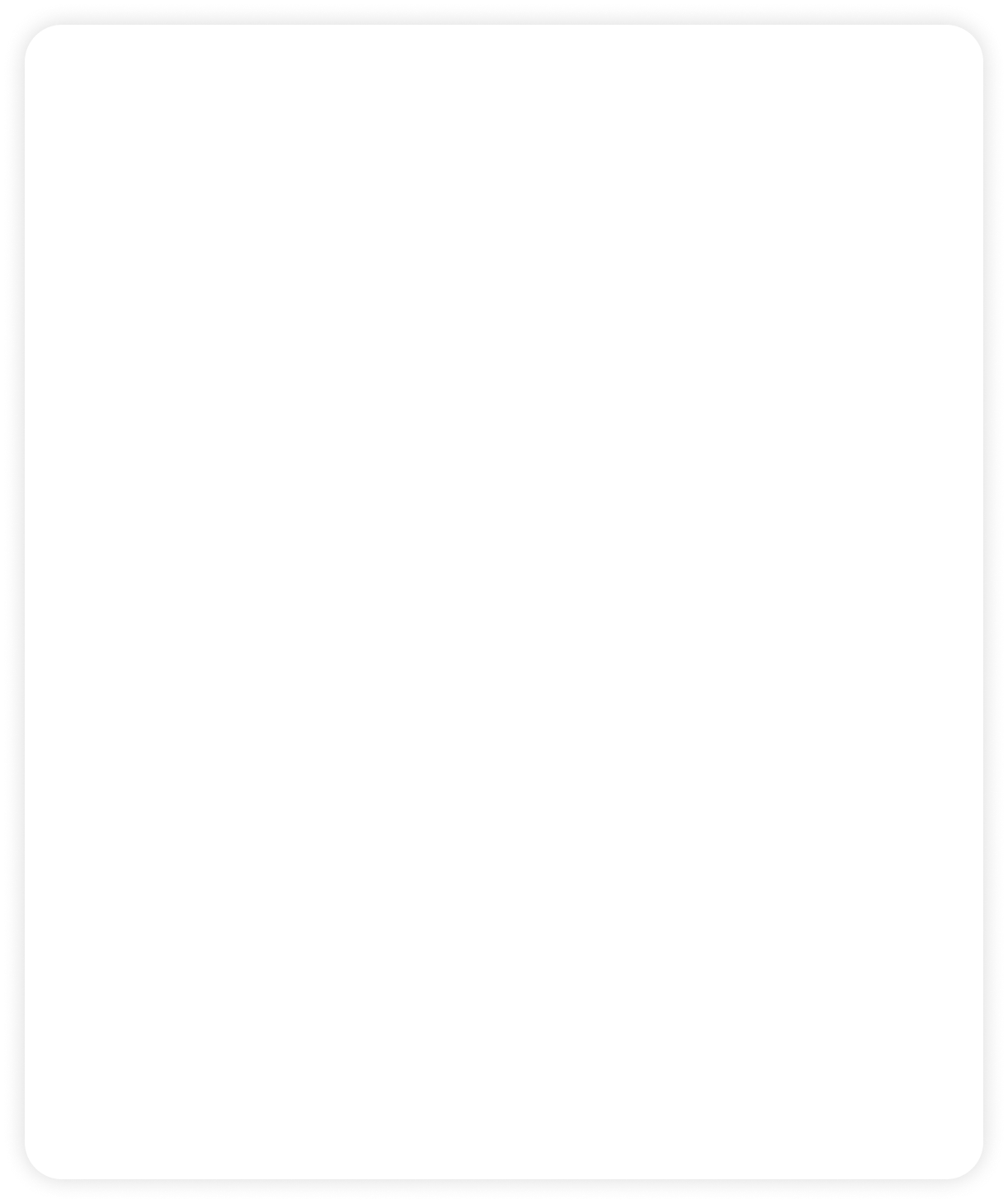 Selling security around AI
AI cons
AI pros
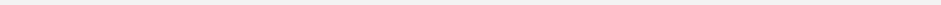 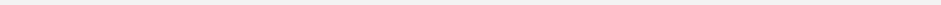 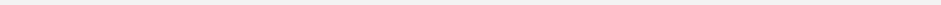 Data Leakage

Phishing

Malware

Misinformation

Deep Fakes
Lower breach costs

Early detection

Analysis & forecasting 

Automation

Summarizing

Interaction
AI-powered security assistants

Autonomous security operations

Advanced threat intelligence

Autonomous endpoint security

Continuous learning
‹#›
Main challenges
Companies need comprehensive security plans and frameworks to protect against, detect, respond to, and  recover from security breaches.
A HOLISTIC 
STRATEGY
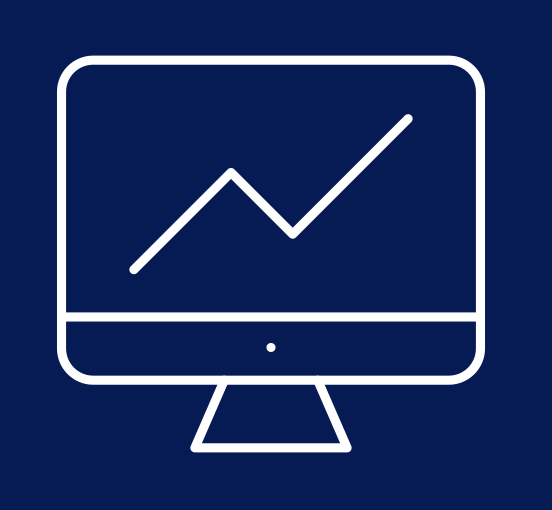 Companies need the right security stack to protect their business, employees, and customers, and to qualify for cybersecurity insurance.
ADEQUATE 
TOOLSTACK
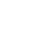 Companies need help staying up to date with the latest technology guidance on how to manage new security solutions.
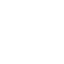 SECURITY
 EXPERTISE
‹#›
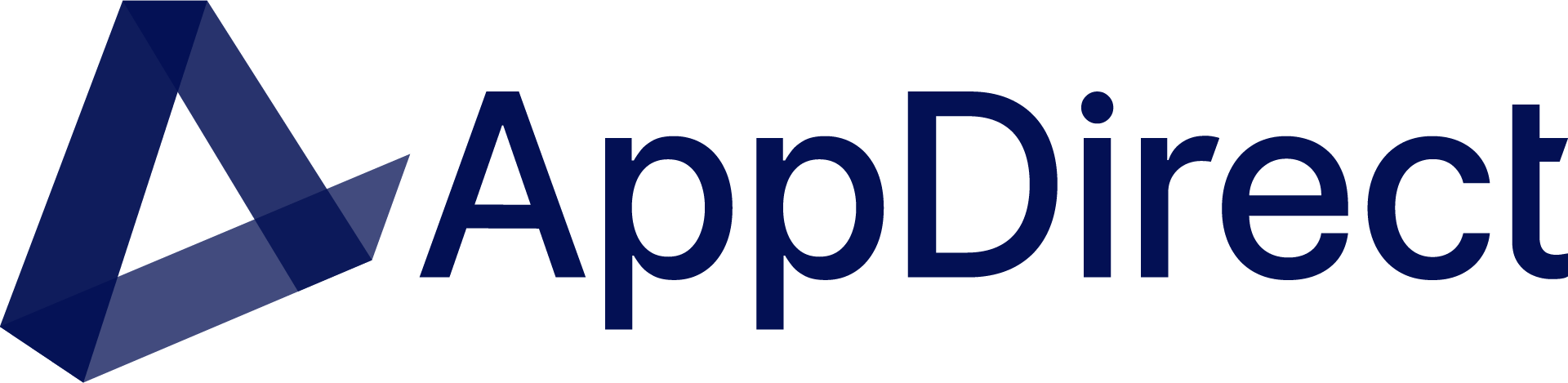 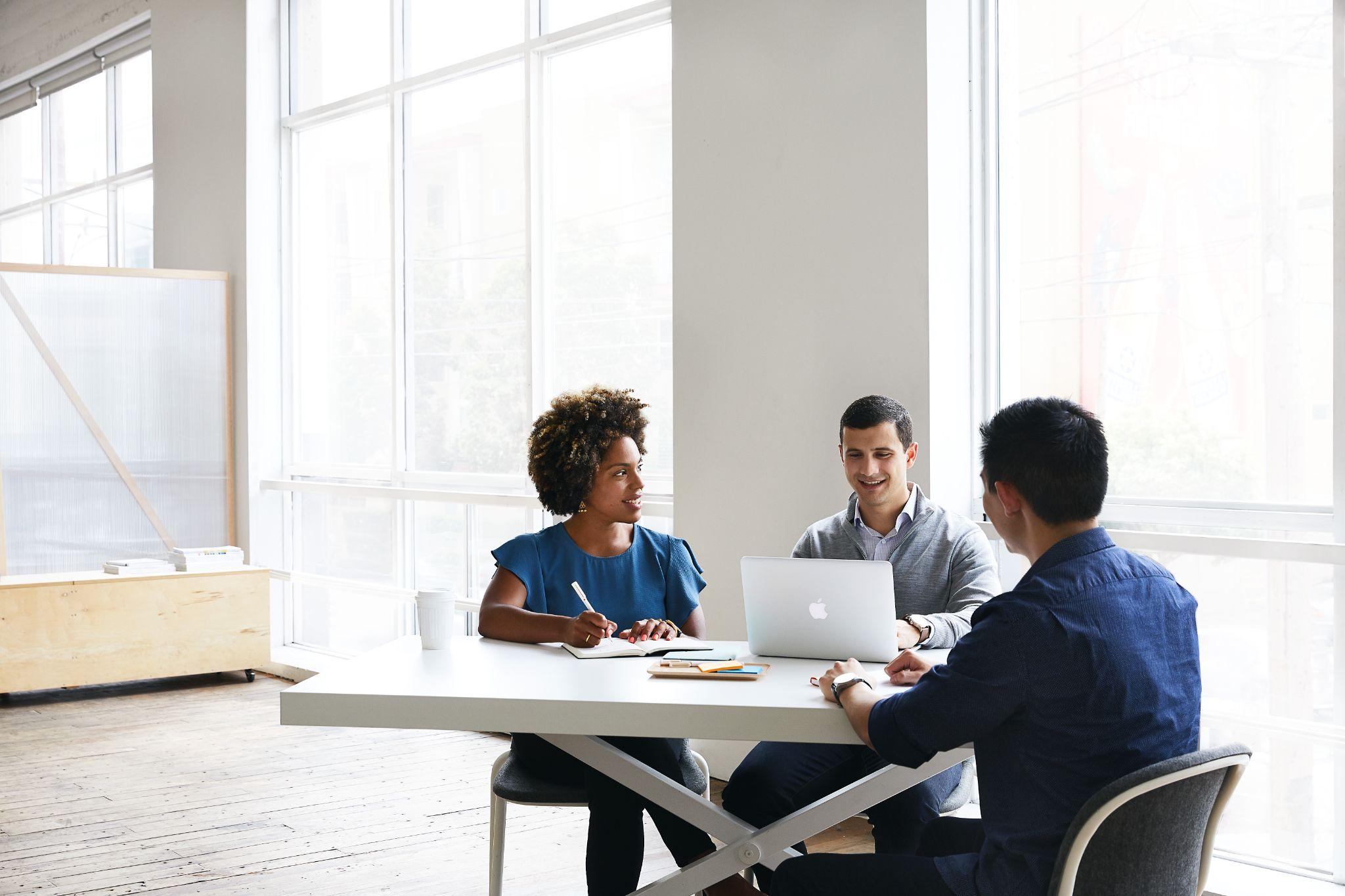 Extend your team with our specialists
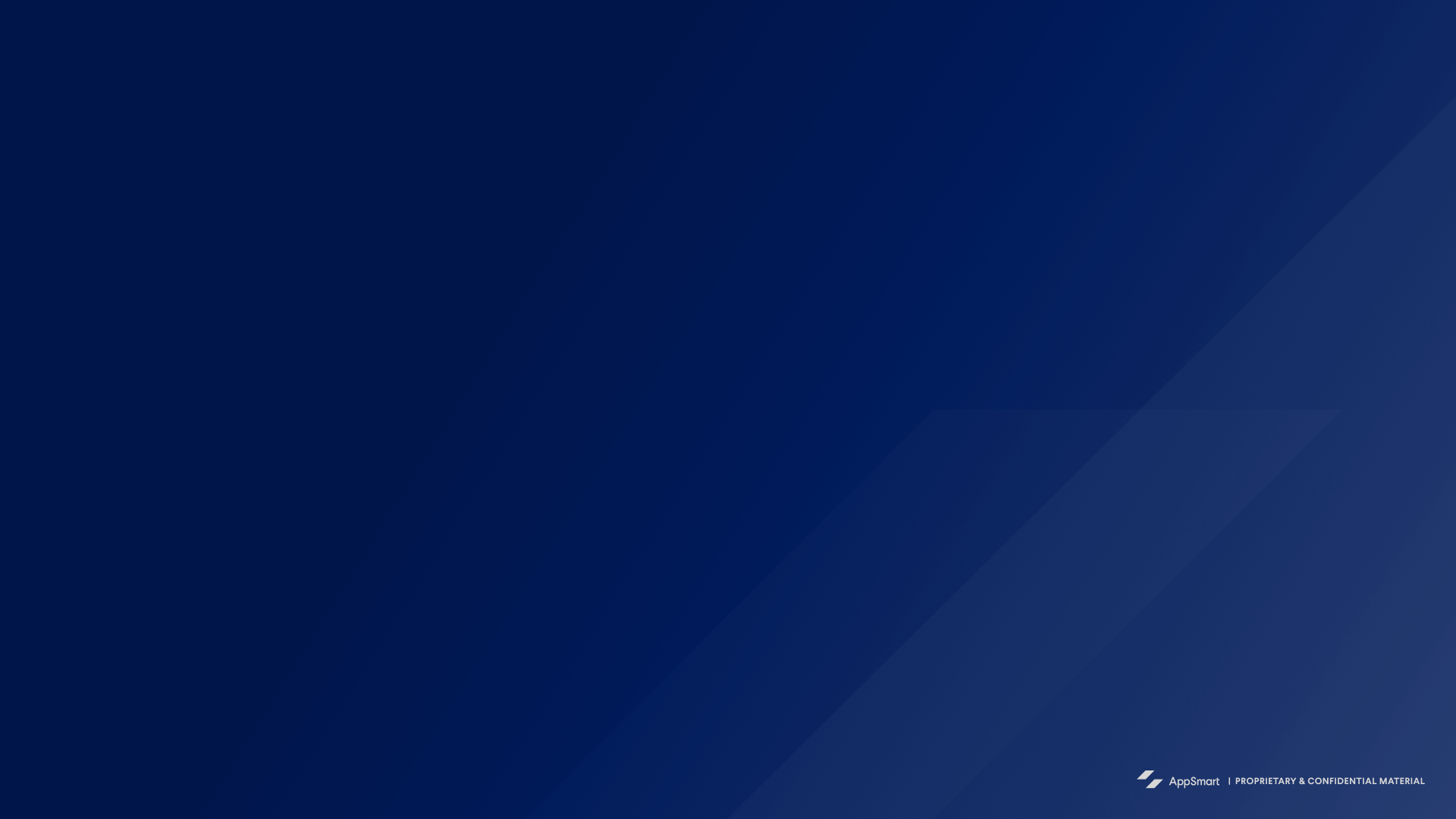 Solution Architects
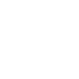 Solution Engineers
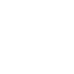 Confidently present solutions scoped, designed, and vetted by cybersecurity experts.
Boost solution designs with technical expertise in customer discovery and qualification.
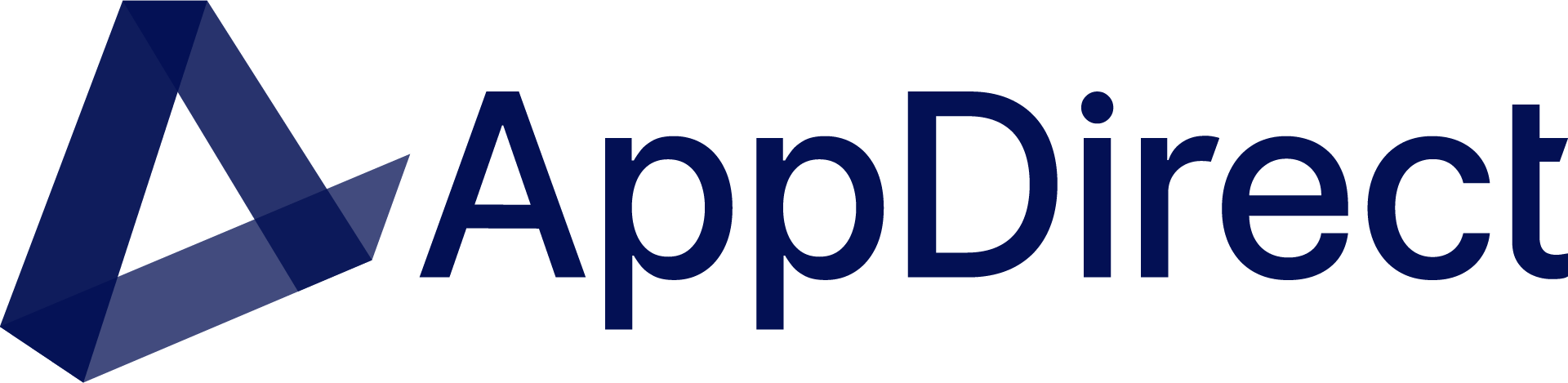 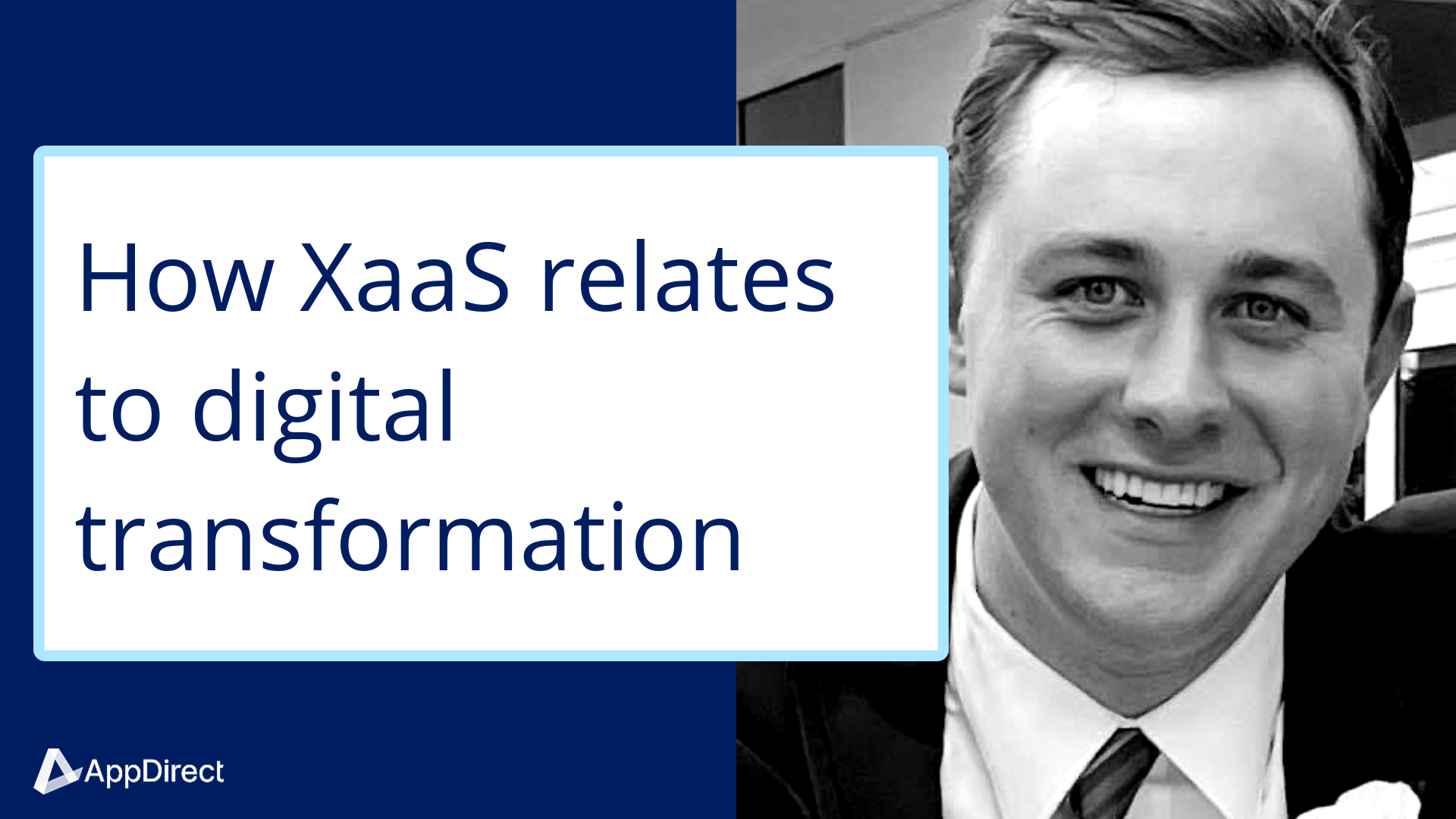 Security 
Certificate:
Identify
Resources to help you sell
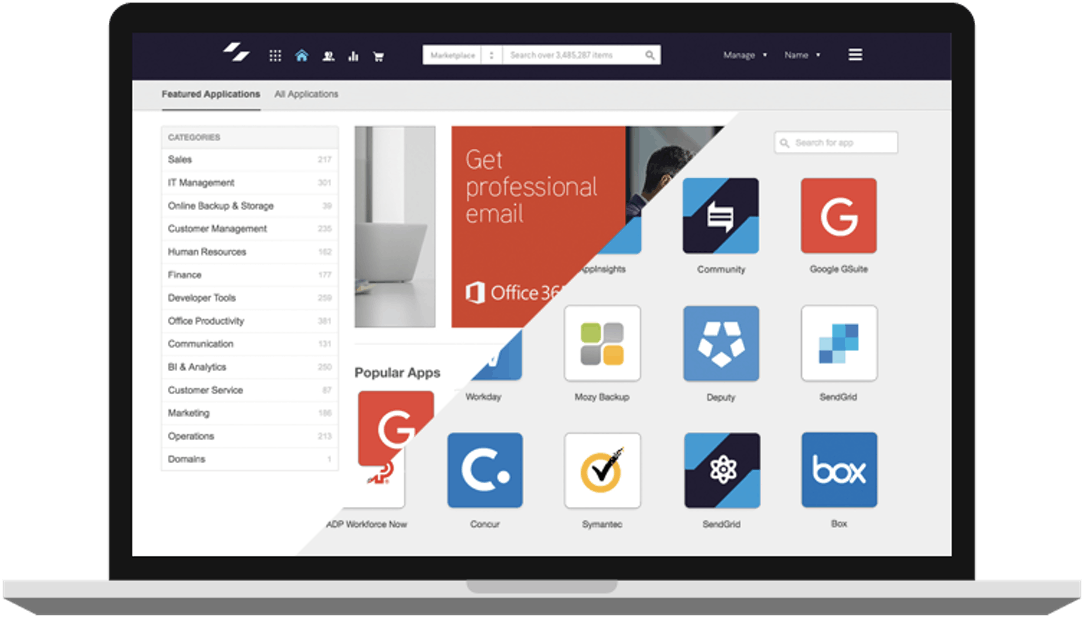 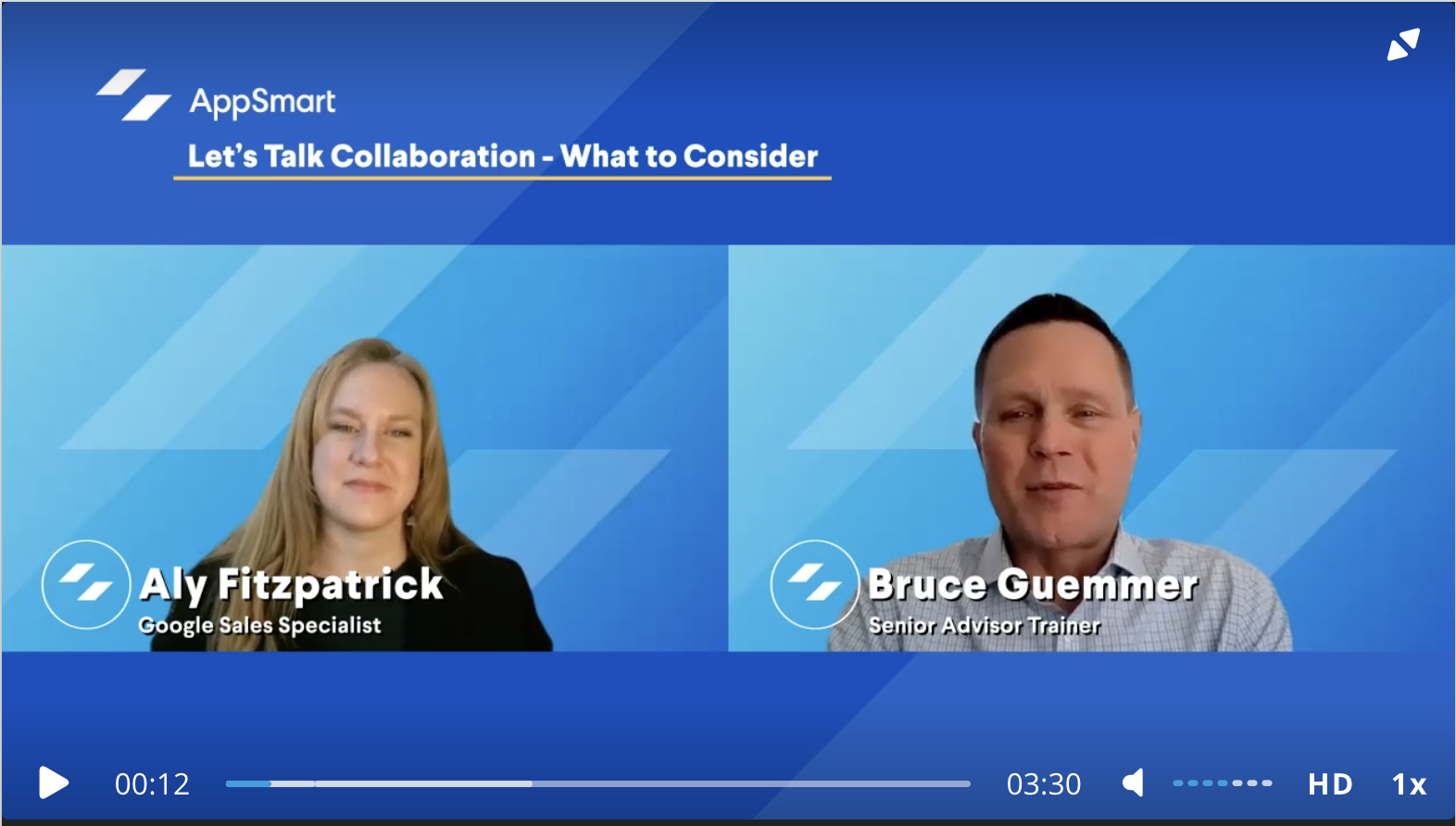 Level up your security skills and learn to position and sell security with our comprehensive training tools and events
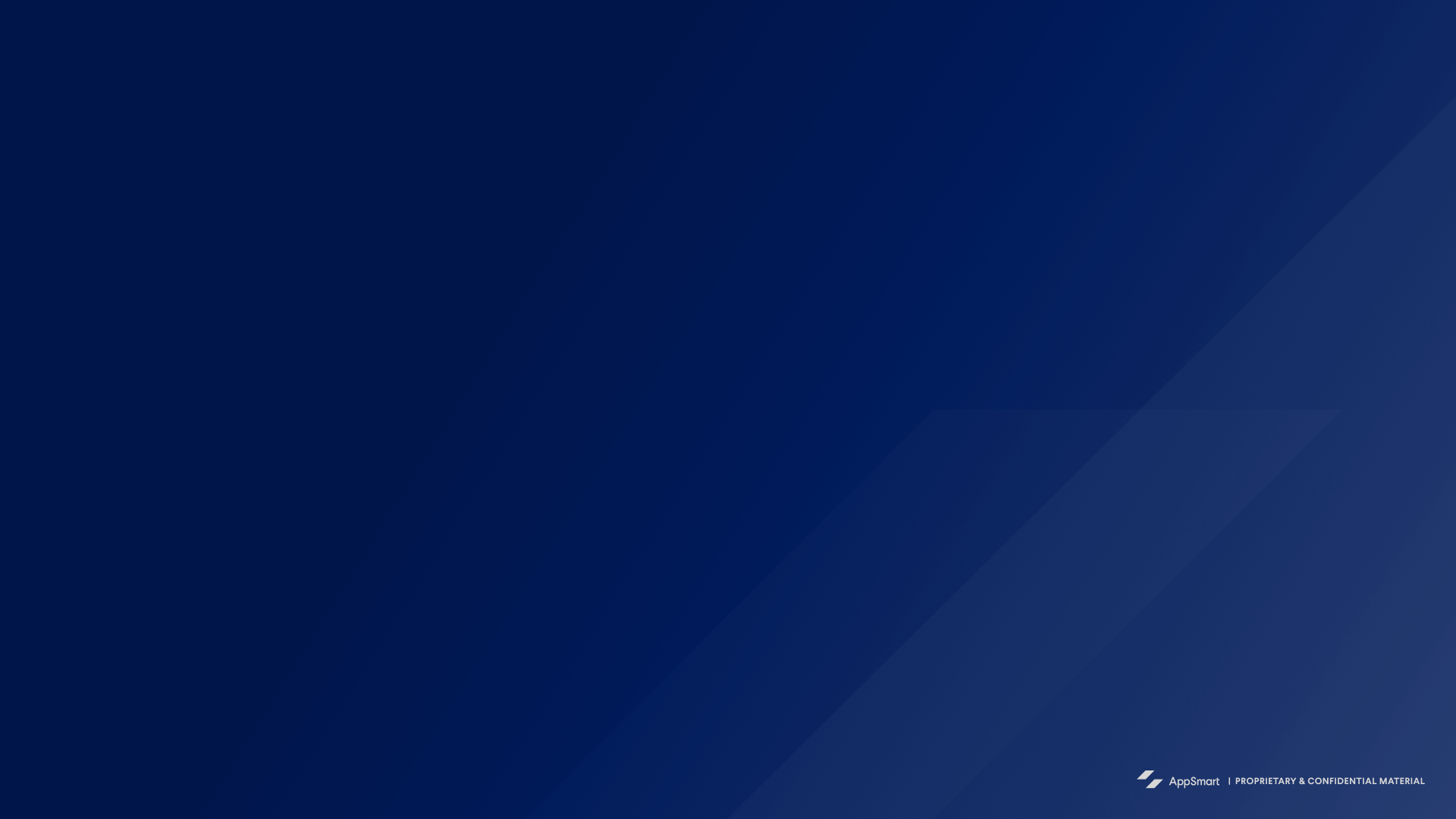 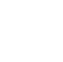 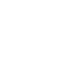 Live workshops
Security Certificate
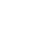 Resource Kit
Co-brandable datasheets, guides, pitch decks, email templates, and more.
Instructor-led sessions with practical sales activities and scenarios. Learn alongside like-minded advisors and technology providers.
Learn at your own pace with short videos, expert interviews, and reference materials.
[Speaker Notes: Security Certificate 
New pillar added: Govern

Completing this certificate program will enable you to:
Build the confidence and skills you need to identify and seize opportunities in the evolving cybersecurity field.
Change the perception your customers have of you as you demonstrate your ability to adapt to market demands and support them with expertise, solutions, and resources.]
AppDirect can help implement a holistic approach to security
Add Security solutions to your portfolio with our catalog
ENERGY
CONNECTIVITY &  SD-WAN
EV Charging  |  Water & Waste  Electricity  |  Natural Gas  |  Solar
Fiber   |   Cable   |   Wireless   |   Satellite  |  TEM
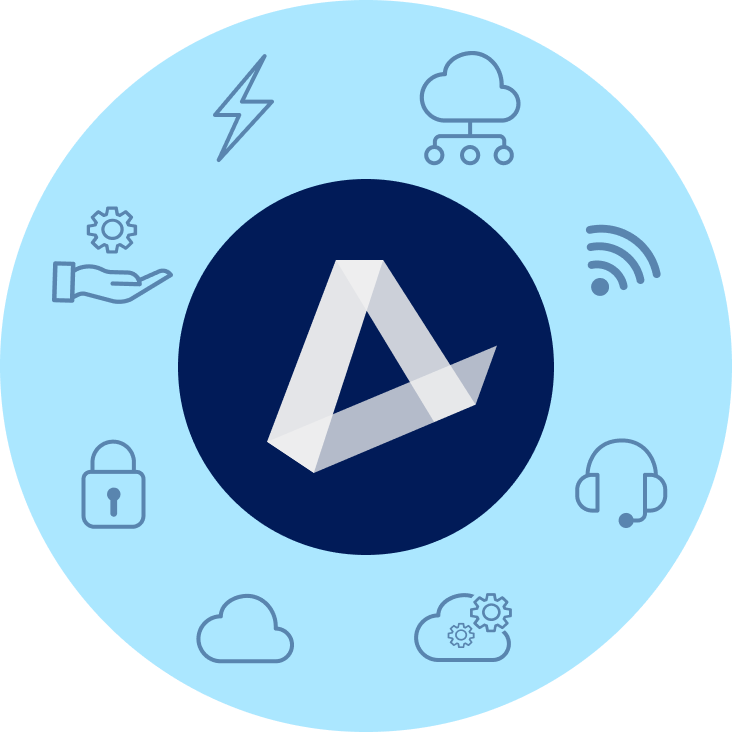 MANAGED SERVICES
MOBILITY & IoT
NOC  |  SOC  |  Professional Services  SmartSupport  |  Asset Management
Wireless Services   |  Internet of Things (IoT) Managed Mobility  |  Expense Management (WEM)
SECURITY
CUSTOMER EXPERIENCE (CX)
Physical Security  |  Network Security  Endpoint Security  |  Cloud Security  |  SASE  |  AI
UCaaS  |  Contact Center  |  CPaaS  |  SMS    Analytics  |  Artificial Intelligence (AI)
CLOUD INFRASTRUCTURE
SOFTWARE AS A SERVICE
Public, Private, & Hybrid Cloud  Data Center & Colocation  |  Disaster Recovery
Microsoft  |  Google  |  ERP  |  CRM  |  Productivity  |  Business Applications  |  IT Management  |  BI
‹#›
‹#›
THE LEADING SECURITY SOLUTIONS
PHYSICAL SECURITY
USER SECURITY
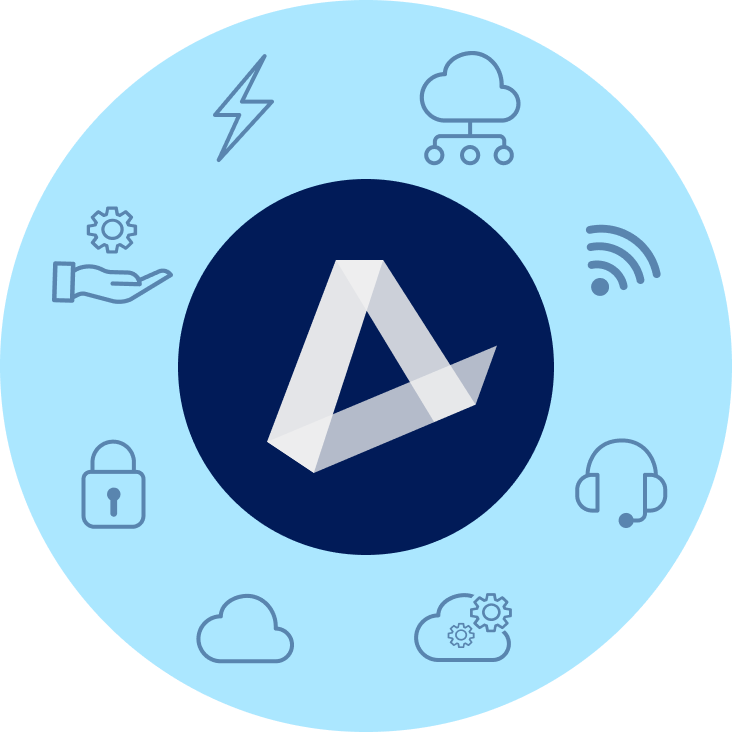 Email Security   |   MFA  |  SSO  |   User Training
CIAM
Smart Cameras |  Smart Locks  Secure Data Centers
INTELLIGENT INCIDENT DETECTION AND RESPONSE
NETWORK SECURITY
Firewall  |  SASE  |  OT Security  |  ZTNA  |  IPS  |  DDoS Mitigation
SIEM  |   UEBA   |   SOAR   |  AI
CLOUD SECURITY
MANAGED SECURITY SERVICES
CSPM  |  CASB  |  Container Security  |  Cloud Workload Protection
SOCaaS  |   Incident Response   |  Penetration Testing  |vCISO   |  Security Assessments  |  NOC  |  MDR
ENDPOINT SECURITY
EDR/XDR  |  DLP |  MDM  |  Vulnerability Management
‹#›
‹#›
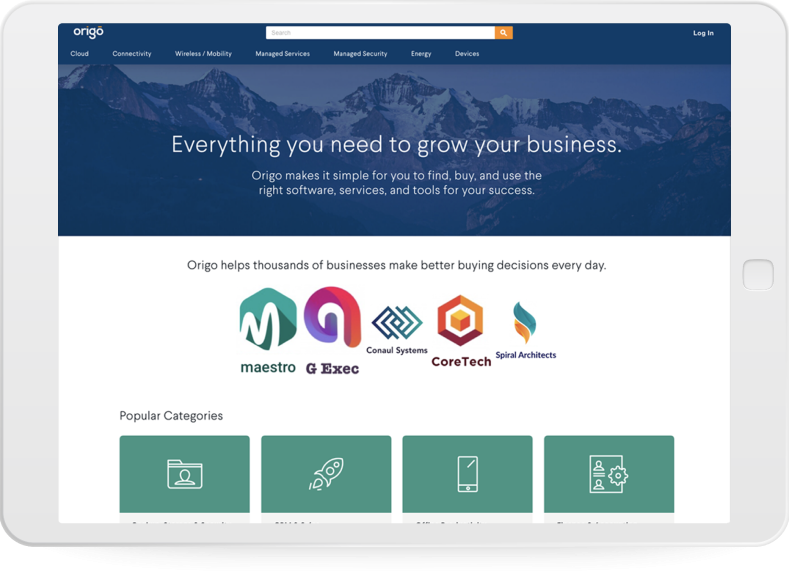 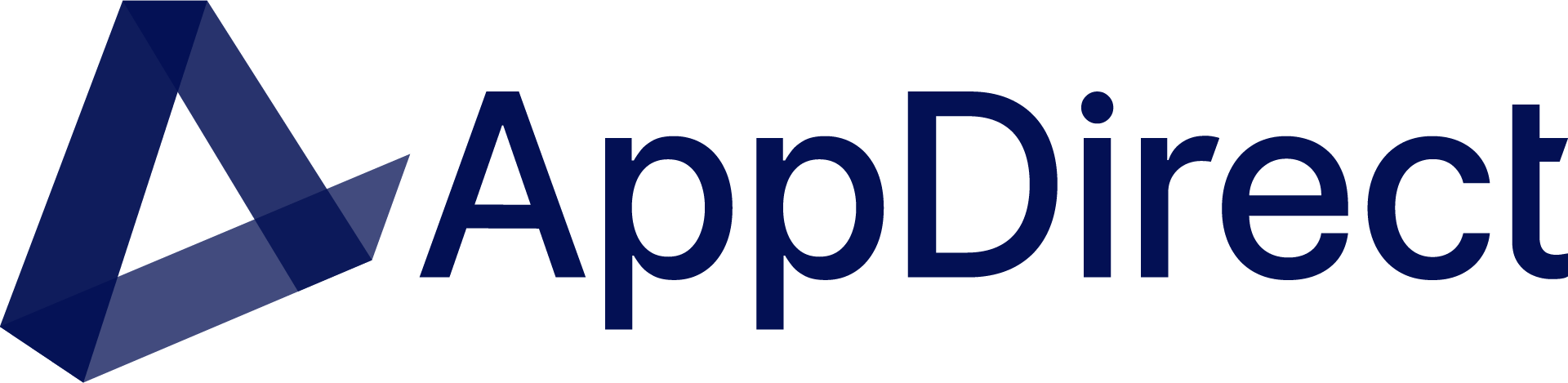 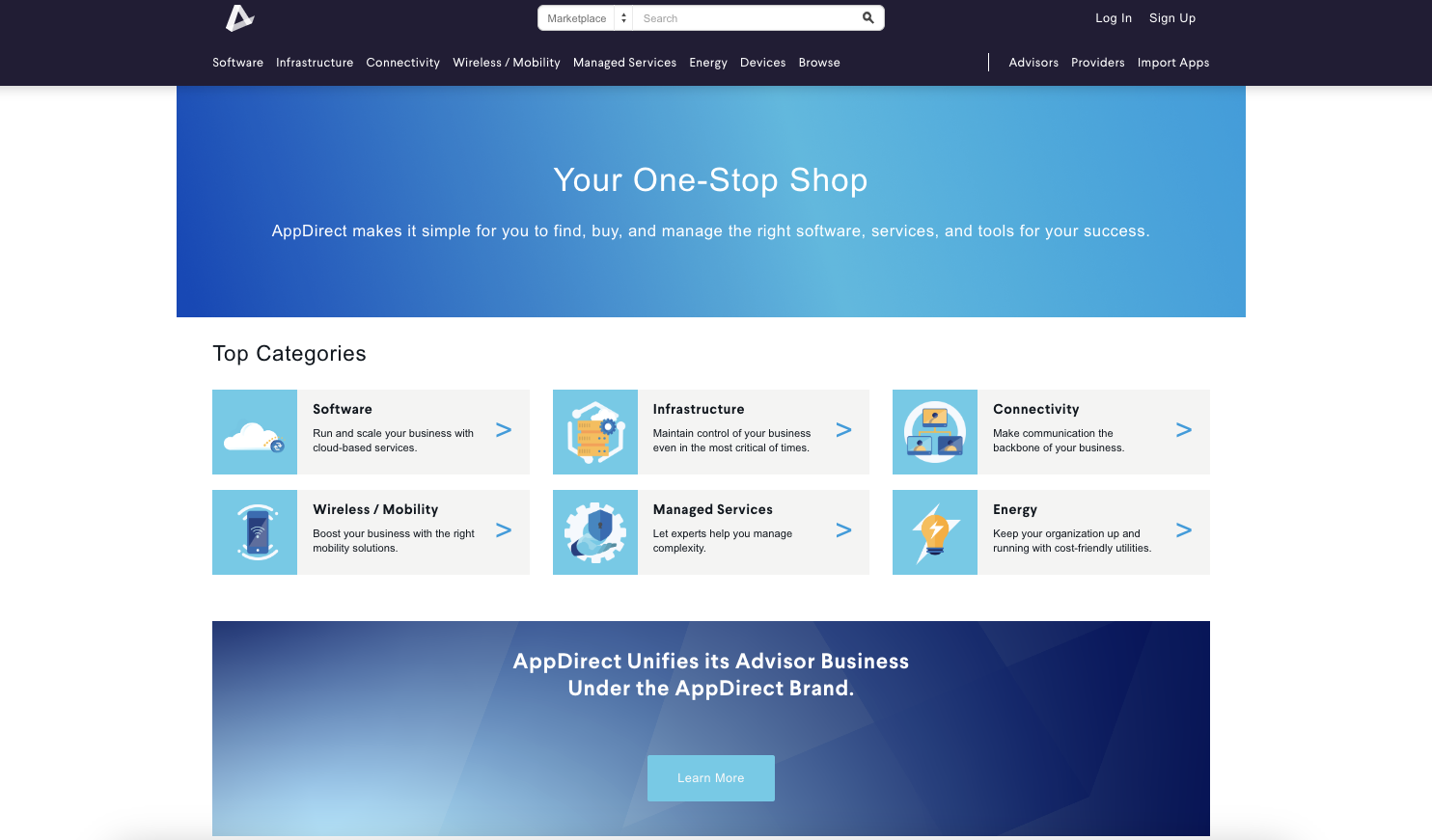 Simplify the experience of finding & buying security solutions
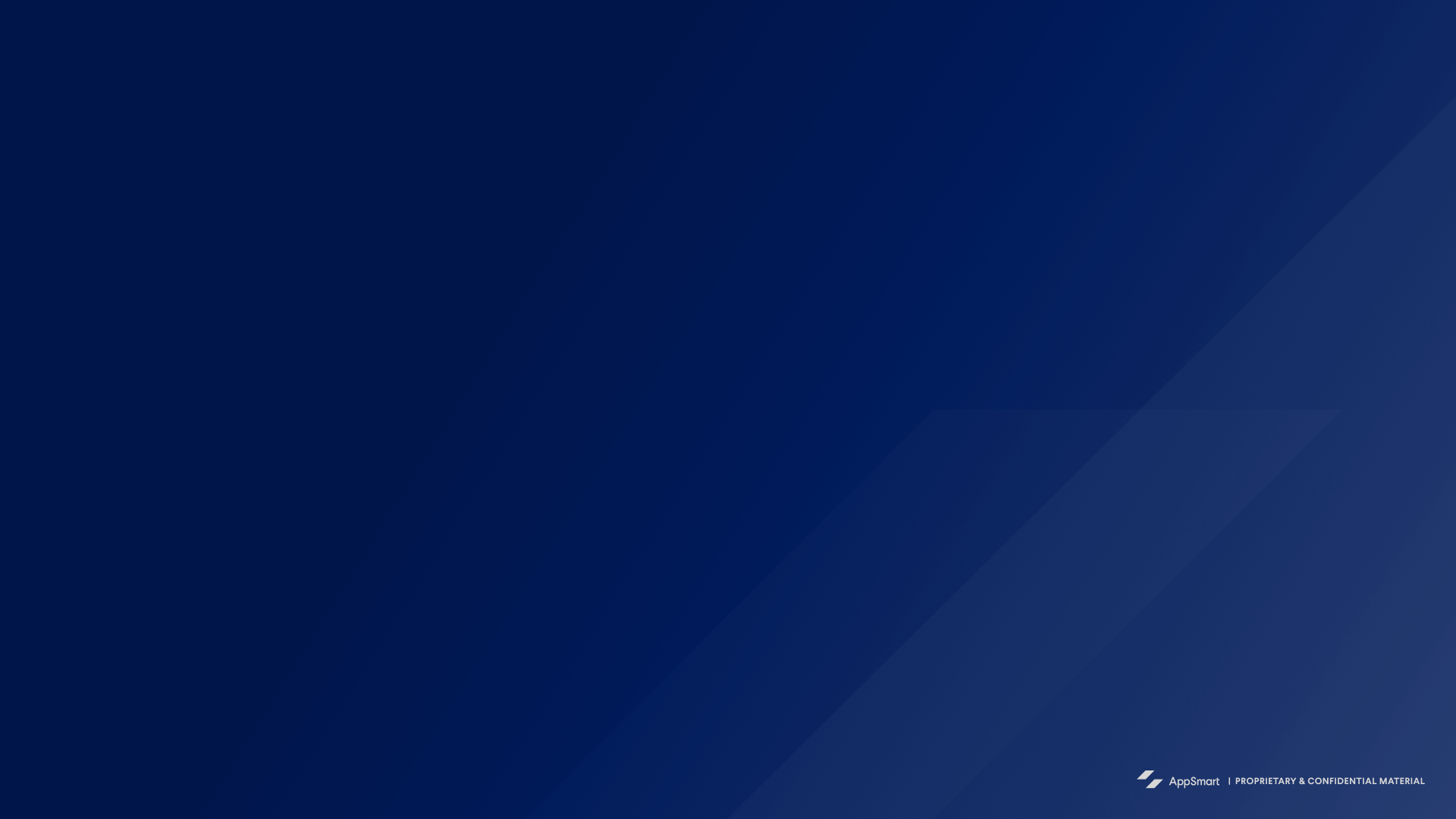 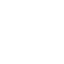 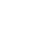 Expertise
Security Catalog
All the security solutions needed to secure a business, from one place.
Leverage our product experts and trainings to increase your security competency.
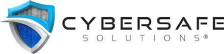 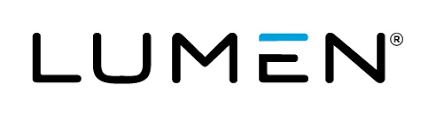 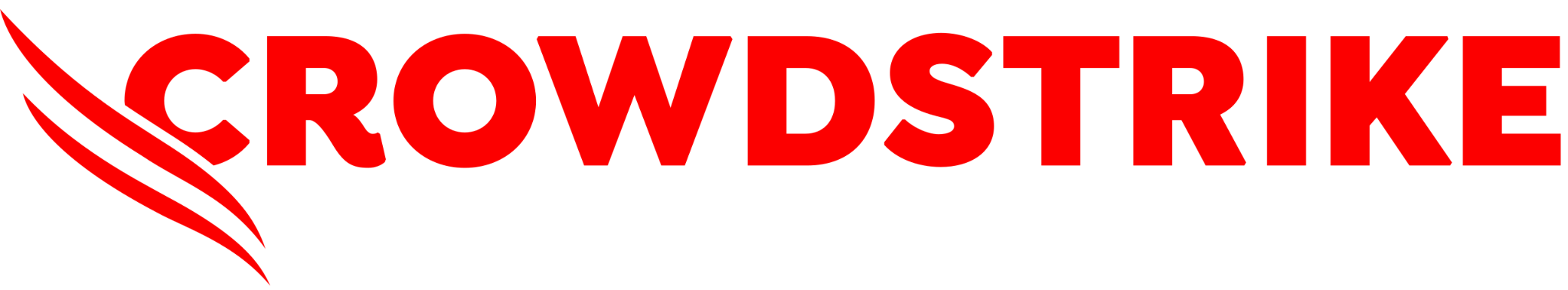 All the leading security providers
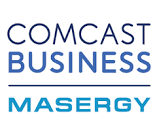 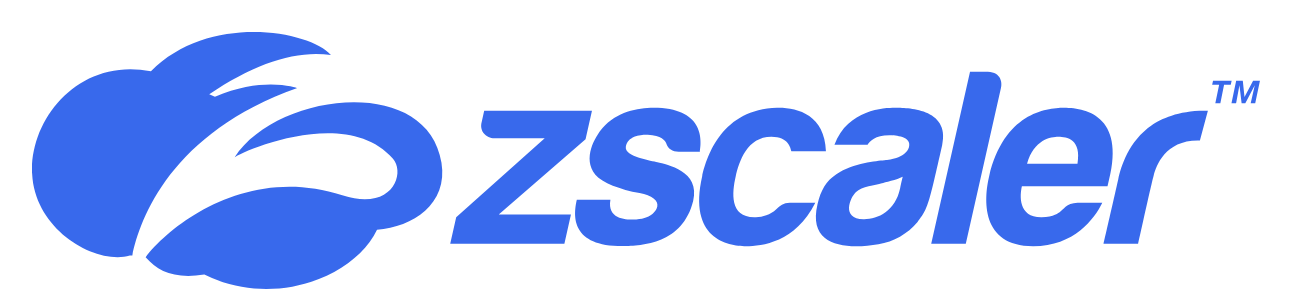 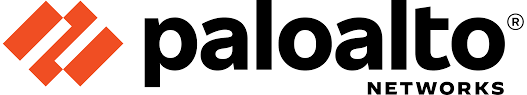 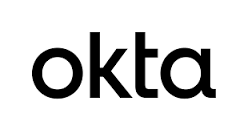 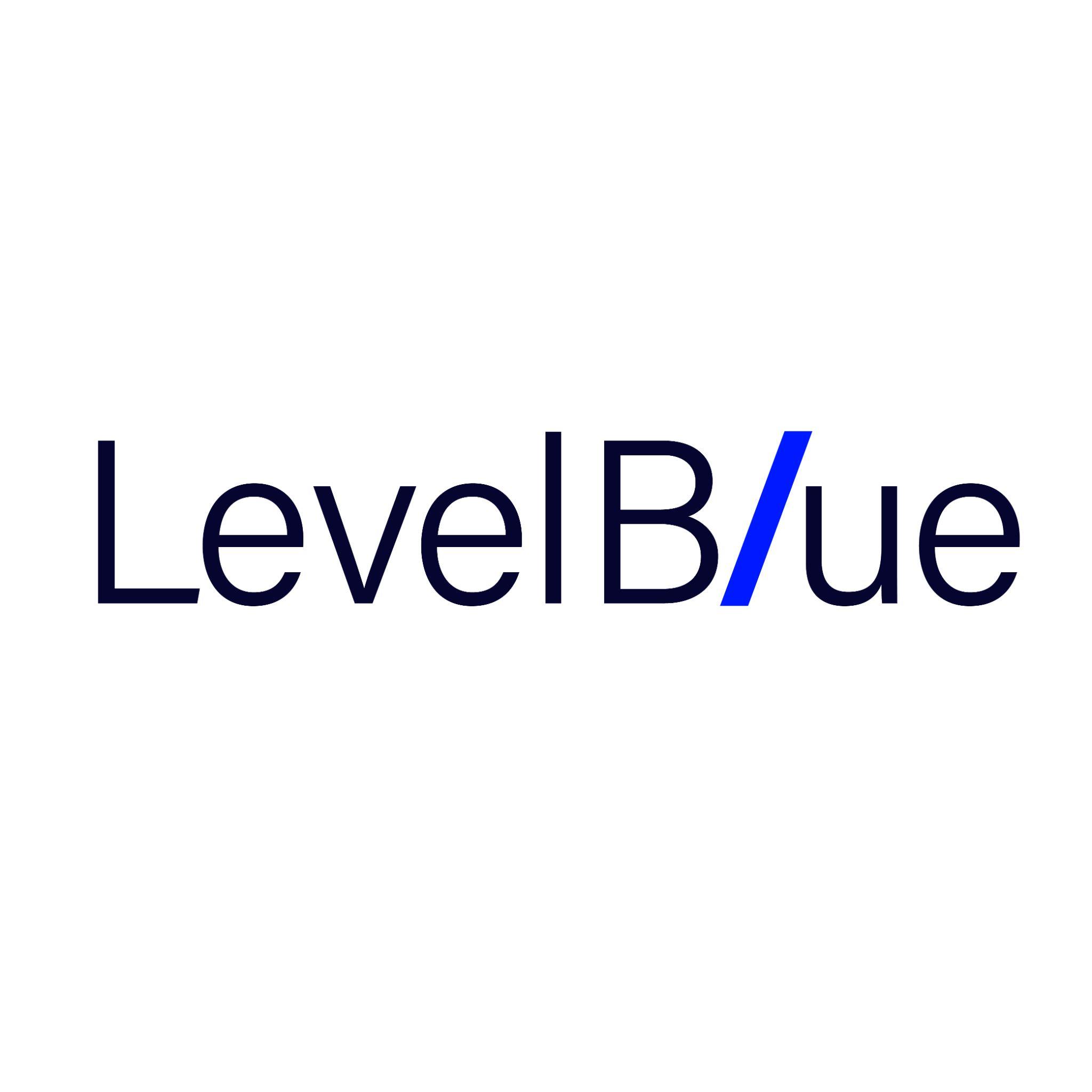 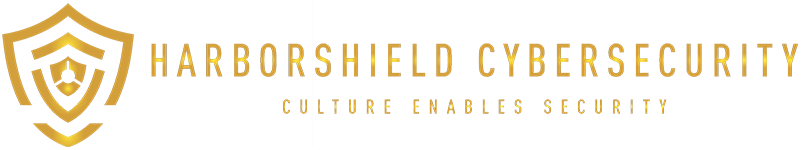 Consider security solutions from vendor-agnostic advisors with security experts to guide you.
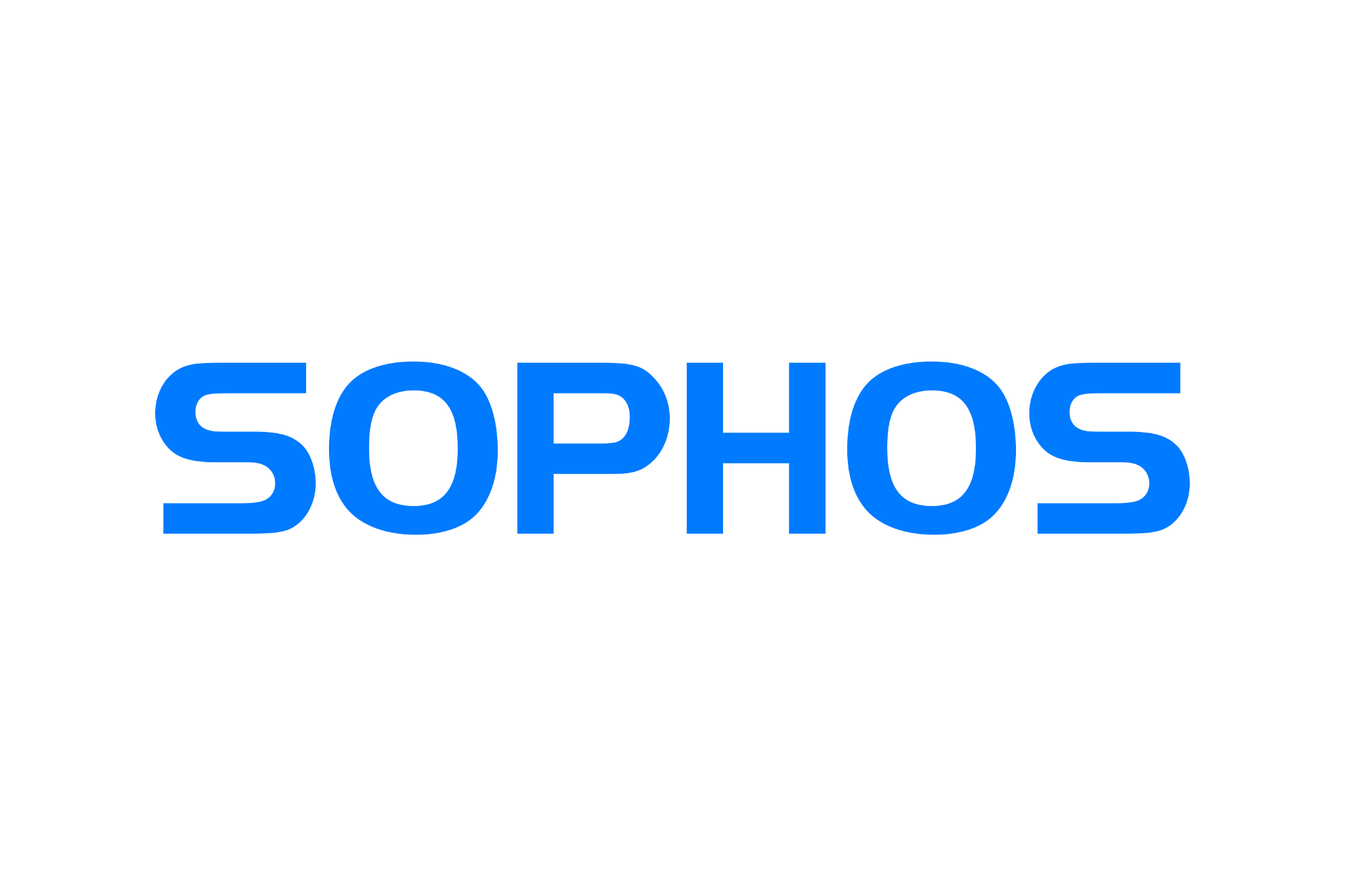 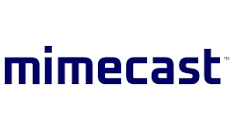 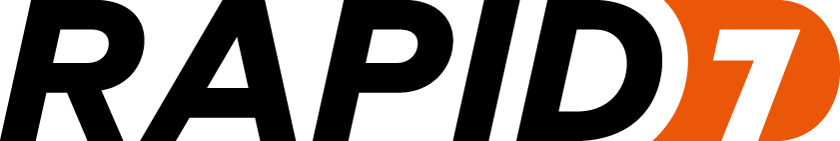 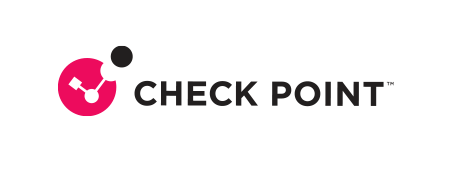 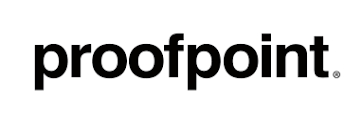 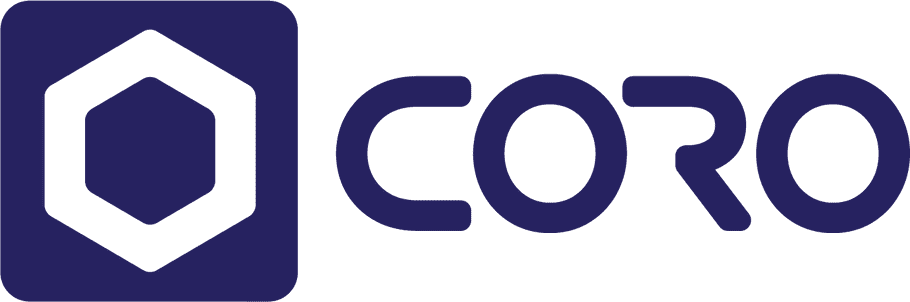 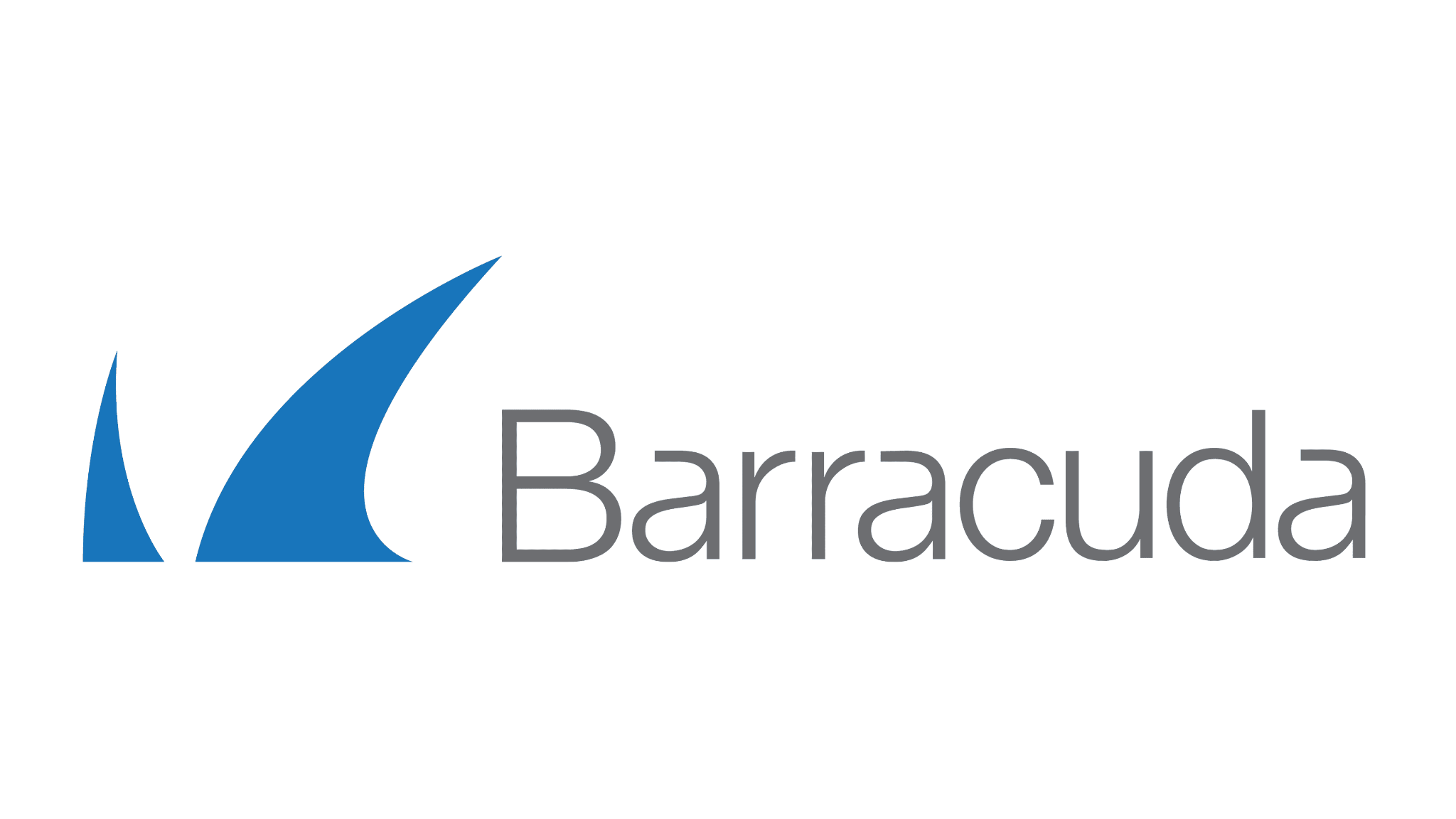 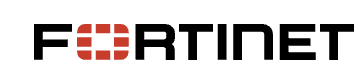 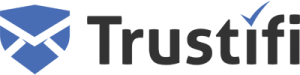 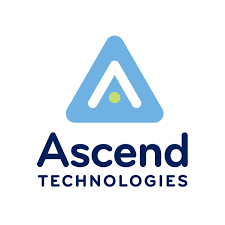 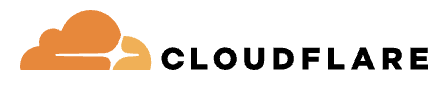 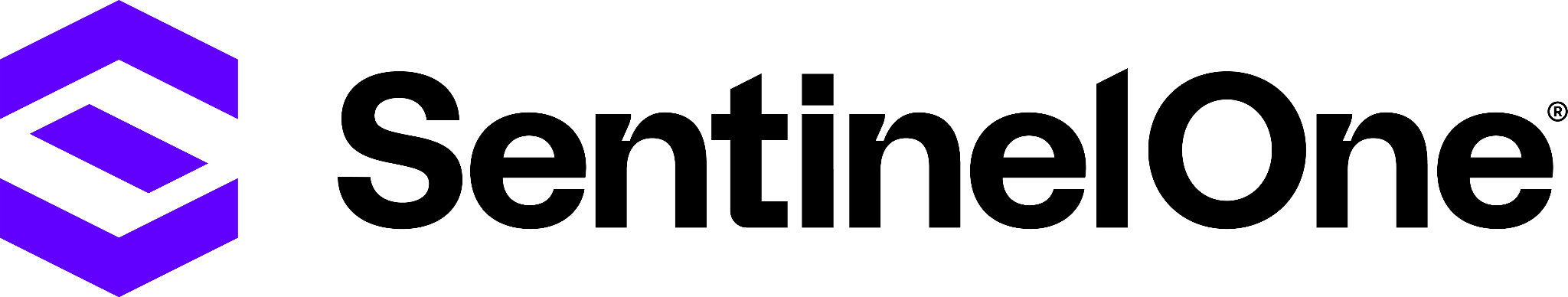 ‹#›
Augment your expertise & extend your teams
End-user security training and compliance 
Security Support Services
Vulnerability & Penetration testing
24x7 NOC & SOC 
Level 1 help desk support
All the security solutions you need to identify and manage your security risks.
RECOVER
Find the right toolset
Identity & Access Management (IAM)
Workforce management
Physical security
Cloud security
Endpoint protection
Network security
Phishing detection
IDENTIFY
RESPOND
Secure Access Service Edge (SASE)
Software-defined WAN (SD-WAN)
Managed Firewall
Web application firewall
Security Information and Events Monitoring (SIEM)
GOVERN
PROTECT
DETECT
Recover from an incident
Virus & malware removal
DDoS mitigation
Ransomware response
Backup / Disaster recovery
‹#›
[Speaker Notes: NIST Cybersecurity Framework - New pillar added: Govern]
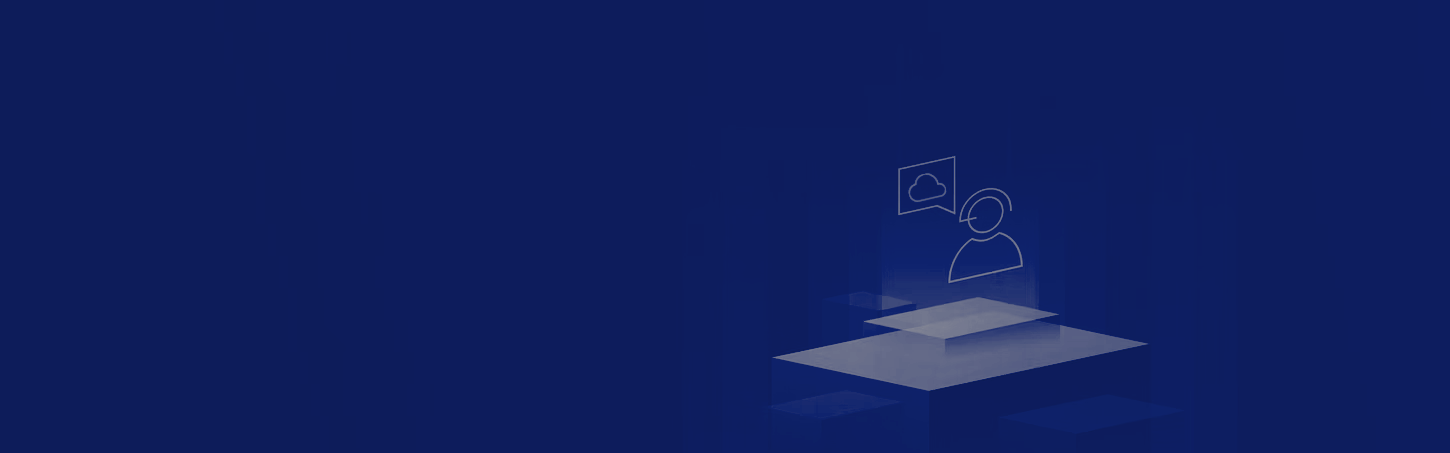 SmartSupport Premium
Premium tech support to troubleshoot any software and device issues
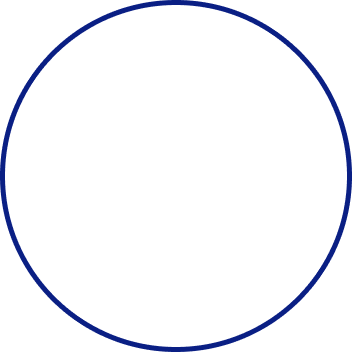 100K+
Customer Satisfaction
First Call Resolution
Calls Annually
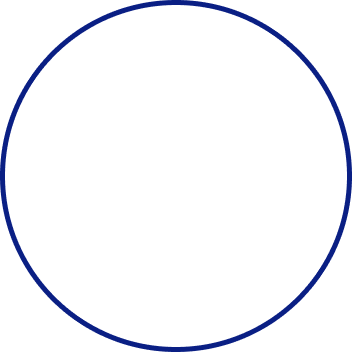 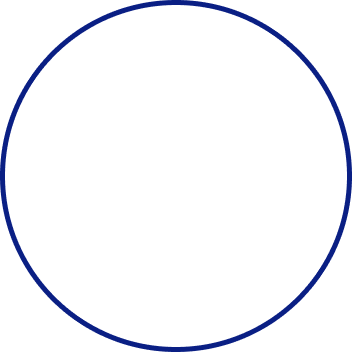 End-customers rate us highly for on-boarding, migration, and level 1 help desk support
Most end-customer issues are resolved on the first call.
End-user Help Desk services from troubleshooting, to installs, to malware removal
93%
96%
‹#›
[Speaker Notes: Add-on SmartSupport Premium Tech Support]
AppDirect VNOC
UNDERSTAND
DETECT
Maximize uptime with a best-in-class networking management and monitoring platform, coupled with a team of NOC analysts acting upon alerts 24x7x365
Maximize uptime
RESOLVE
‹#›
[Speaker Notes: Add-on VNOC offering]
Case studies
Ideal customers
Our solutions are a good fit for:
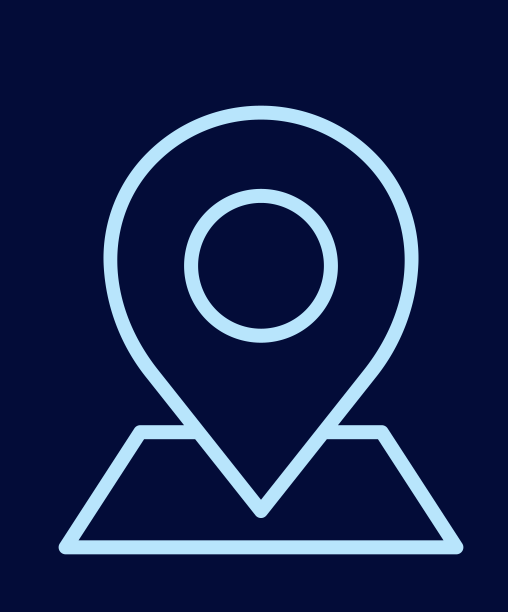 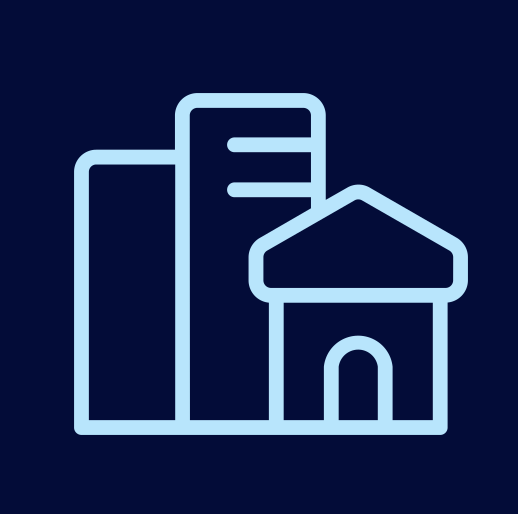 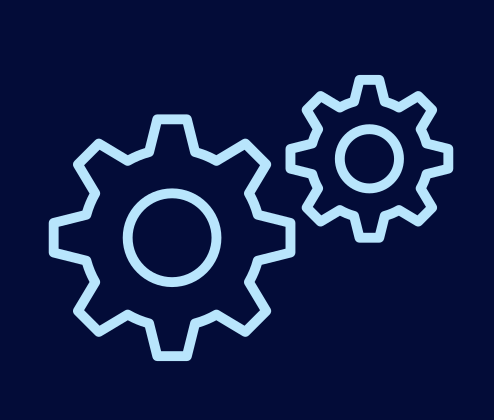 Companies with employees working remotely
IT teams lacking resources to properly monitor and manage their network
Industries: healthcare, finance, retail, software, energy
‹#›
[Speaker Notes: But remember, all companies, no matter the size or industry, are at risk!]
Key security win
$1.5M went missing when customer attacked while completing merger
Results
Challenge
Solution
HR Director had credentials stolen during merger of an acquired company.
Attacker was able to intercept the planned wire transfer of legacy 401k accounts and provide updated instructions; leading to $1.5M going missing.
AppDirect Solution Engineering worked with the partner and customer to:
Assist with mitigation by recommending a Breach Attorney
Improve the future Cybersecurity posture with a new endpoint protection, education, penetration testing, and SOC services.
Customer recovered the money thanks to the Breach Attorney and Cyber Insurance. 
They now have a more robust security posture and a Disaster Recovery playbook to ensure they know how to handle the next event.
‹#›
[Speaker Notes: Additional details…
For the Challenge - The customer had a basic Antivirus for endpoint protection, no eyes on glass (SOC or SIEM), no cyber security training, no password management (including no policies to have end users change their passwords on a regular basis). And no Disaster Recovery (DR) playbook.
The playbook is a document everyone business should have that includes information for how to handle a disaster/emergency. The playbook will also provide details for who to call, who owns what, and steps to take to stop/fix the issues at hand. 
For the solution - We can make recommendations for Breach Attorney. But this is not a service AppDirect offers. AppDirect also does NOT offer cyber insurance either]